ZAPTION!
A Brief overlook
ZAPTION: A Tool for creating video-based quizzes
Similar to EdPuzzle – no voice narration
A little bit like Kahoot – interactive assessments
Basic (Free) & Pro ($89/year) Also K-12 Site License – Comparison Chart
Uses Video from any source – YouTube, Vimeo, Zaption library, your own…
Drag & Drop to edit
”Share” for individual viewing or ”Present”
Zaption Presenter – adds interactivity (is that a word?) More later…
Great Help menu and videos
Let’s get started
Sign-up Page
Students do NOT need to sign-up to participate in Zaption Presenter
vocabulary
Tour – Old Term for interactive video Lesson
Copy Collection = Copy Tour

Any lesson (tour) can be copied.
Copied Lessons appear on My Lessons
Basic Interface
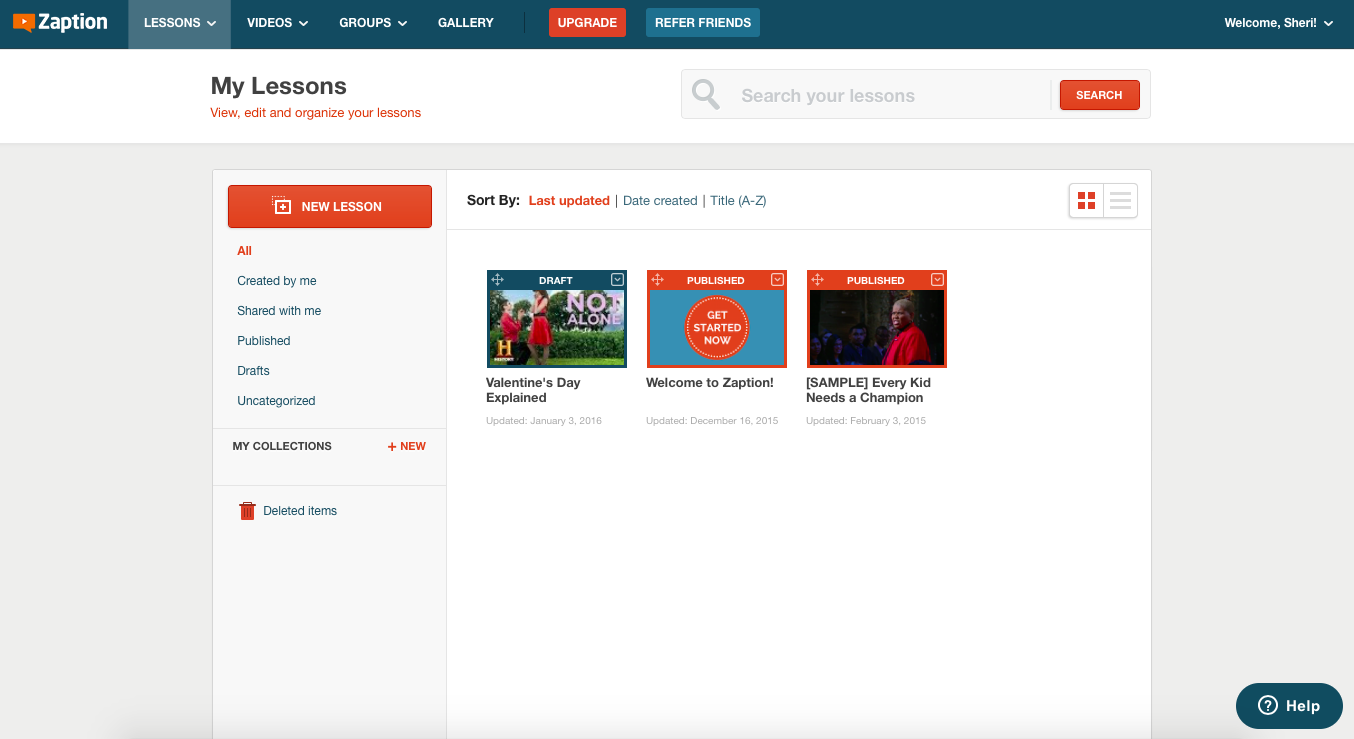 Editing Interface
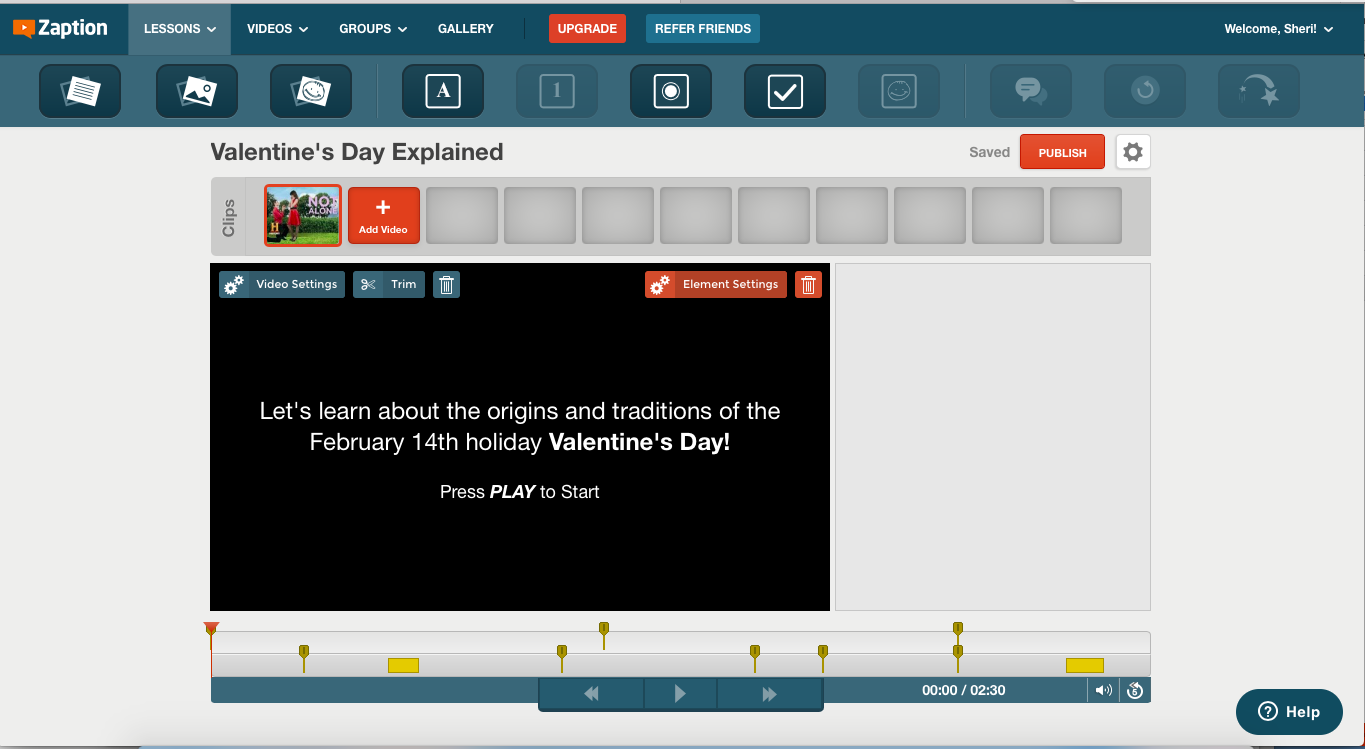 My Zaption Account
[Speaker Notes: On your account show the basic editing – drag & drop, elements
Point out options available with Pro version – multiple videos, more types of questions]
Zaption presentor
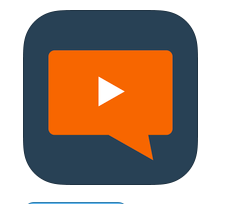 Lets you present a video in the front of the room and or stream it to your students' devices – computers or mobile devices. (No Android app yet but can be played on a Chrome browser)

Your students will be able to use Zaption Presenter to ask questions directly from their devices while the video plays. 

Teachers can add questions to the presentations on the fly and have those questions appear on students' devices.  

Teachers can use the pointer or drawing tool to call attention to items on the screen.
Let’s take a closer look…
My Zaption Account